学　正多角形のどんな性質を使えば，プログラミングで正多角形を描くことができるだろうか。
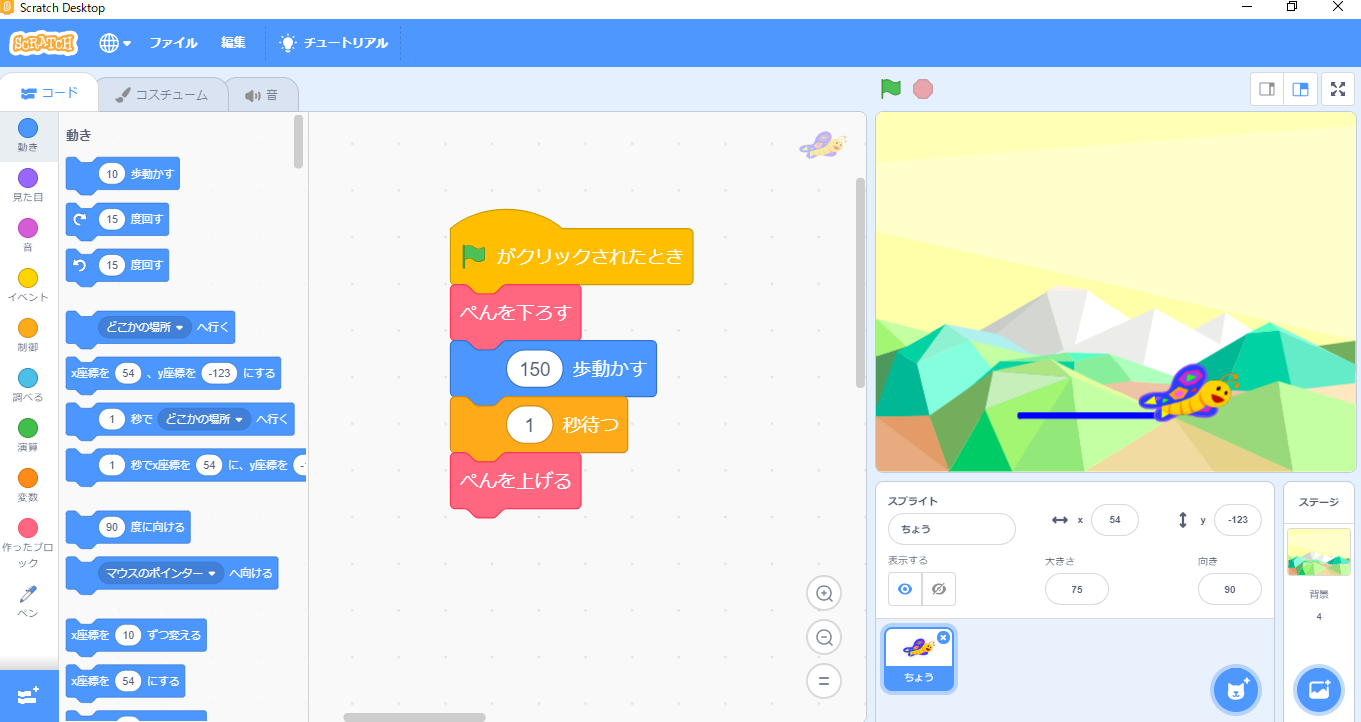 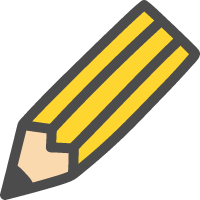 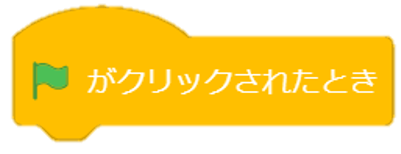 150歩分の線を引く
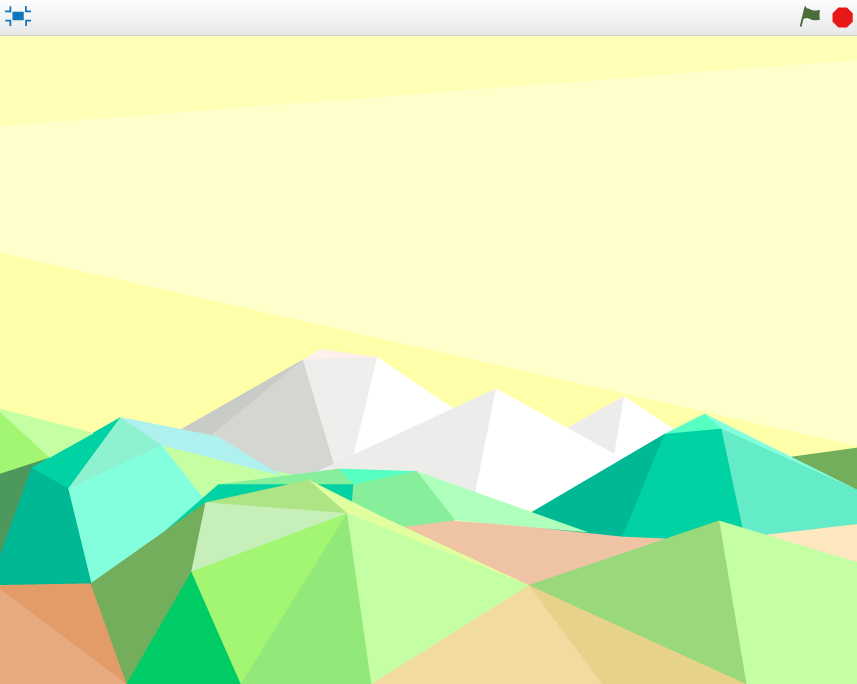 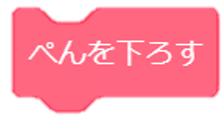 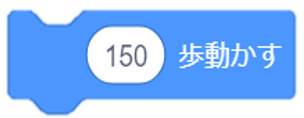 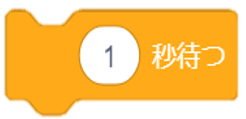 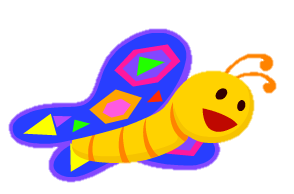 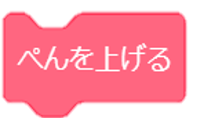 正方形を作成してみよう
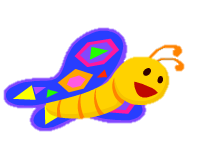 150歩分の線を引く
90°
正方形を作成してみよう
９０
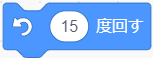 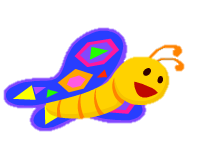 90°
この命令の数値をかえて
回転しよう
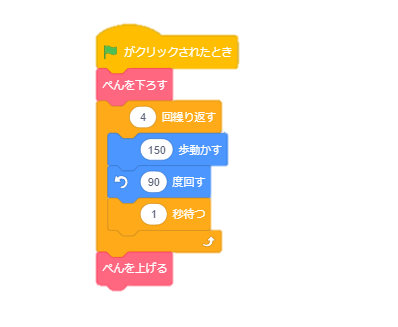 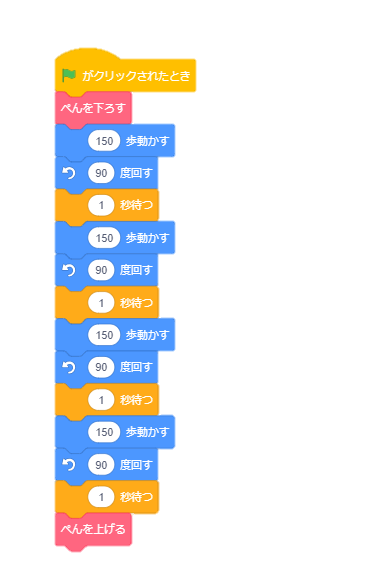 繰り返しを
利用すると便利だね
正三角形を作成してみよう
60°
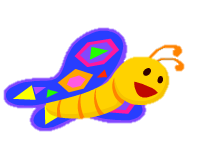 正三角形を作成してみよう
60°？？？
60°
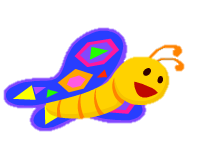 正三角形を作成してみよう
外角
120°
内角
60°
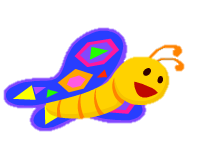 正五角形もかけるかな？
内角
108°
外角
72°
正多角形をプログラミングで描こう
辺の長さが全て等しく、角の大きさも全て等しい多角形を正多角形という
いままでの数値を
書き込んでみよう
問　頂点の数と外角の，「きまり」を見つけよう。
正？角形
？
６０°
360÷？
頂点の数
×
外角
３６０°
３６０°
３６０°
３６０°
３６０°
わ　頂点の数×外角は，いつも３６０°になる。
正多角形は頂点の数が増えれば増えるほど，限りなく，円に近づく
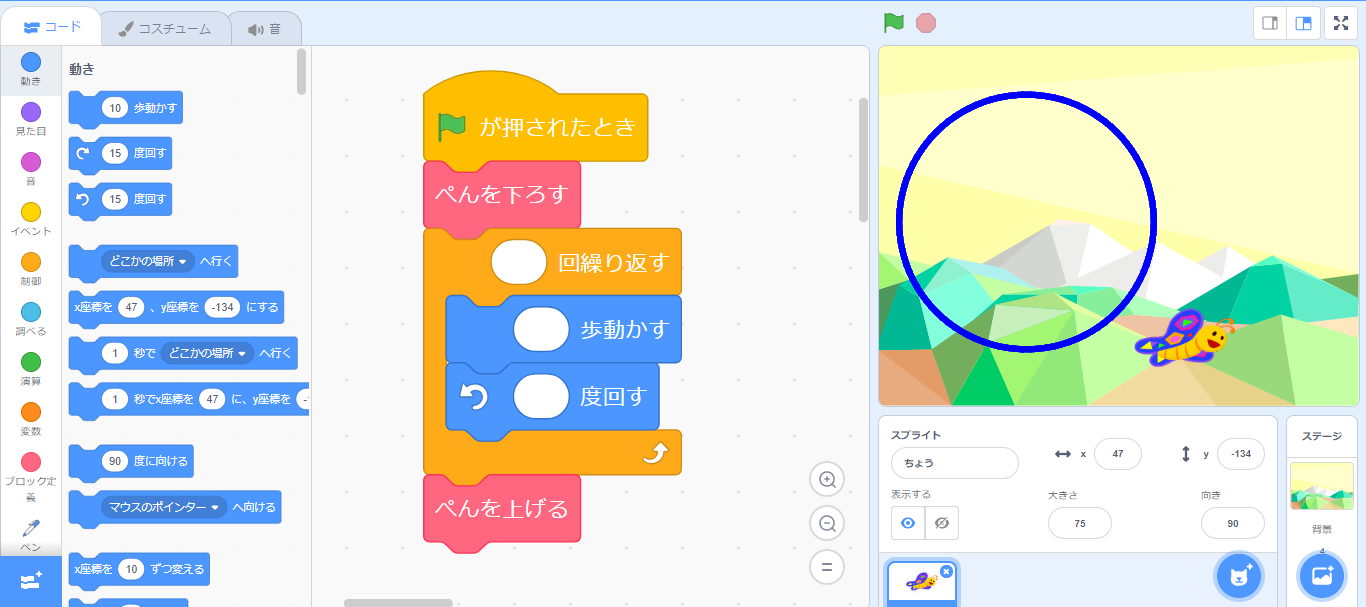 正多角形の内角は１８０°から外角を引いた値になる
内角
正？角形
？
外角
６０°
360÷？
ま　辺の長さ・角の大きさが全て等しい性質を使うと，
　　プログラミングで正多角形を描くことができる。